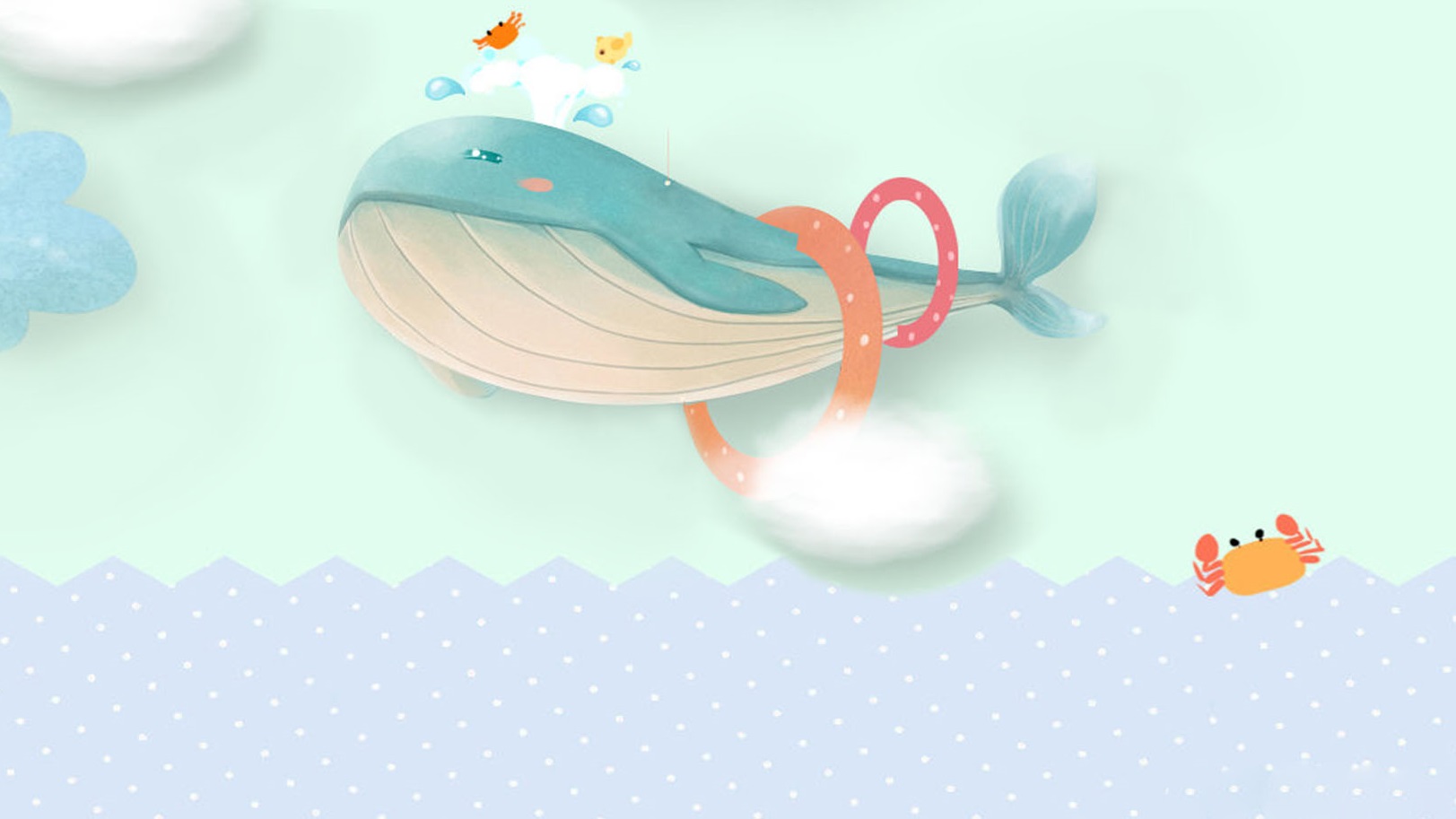 CHÀO MỪNG CÁC EM 
CÙNG ĐẾN VỚI TIẾT HỌC HÔM NAY!
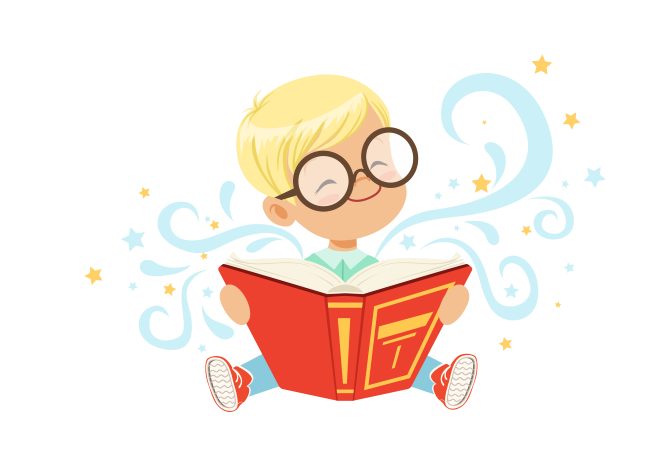 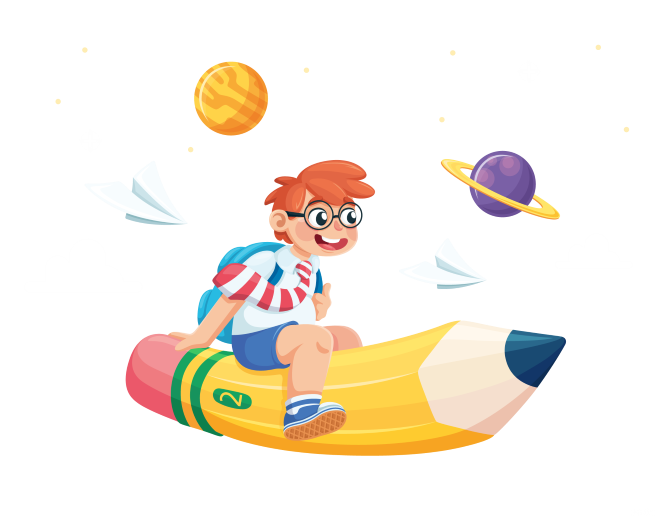 KHỞI ĐỘNG
Cả lớp cùng nhau hát múa
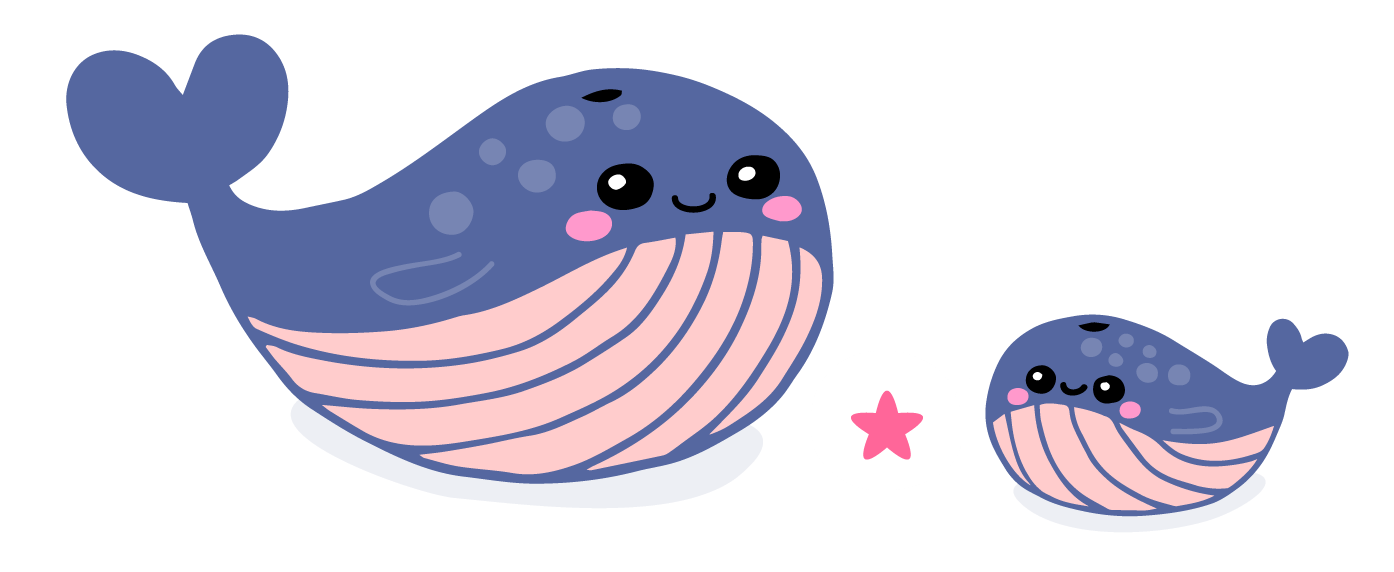 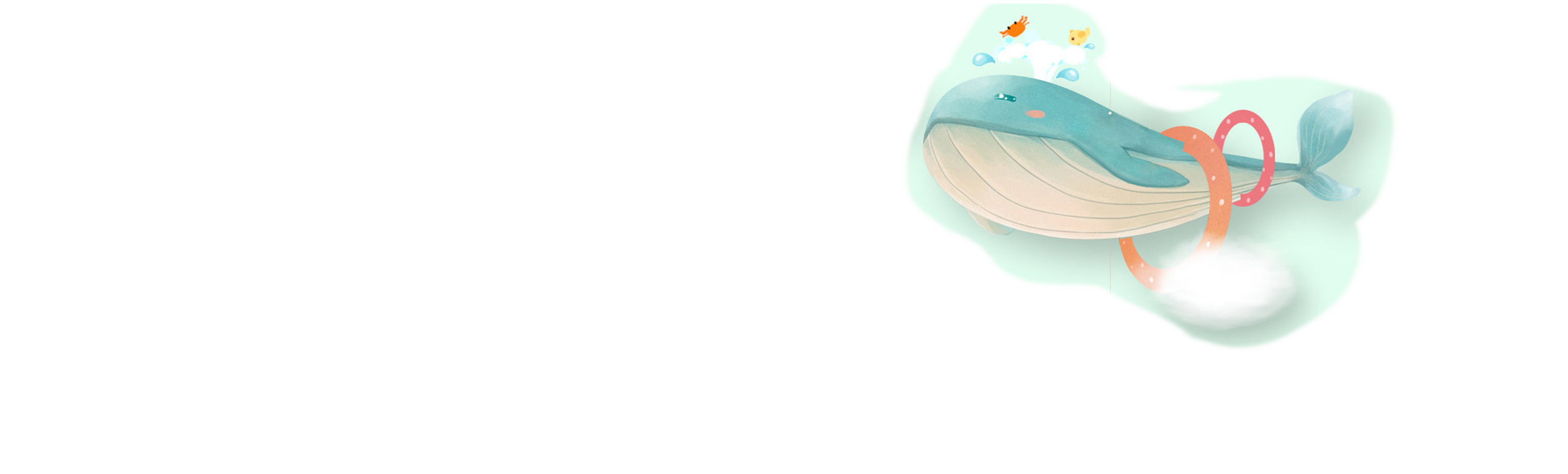 BÀI 77: LUYỆN TẬP
NỘI DUNG BÀI HỌC
Luyện tập
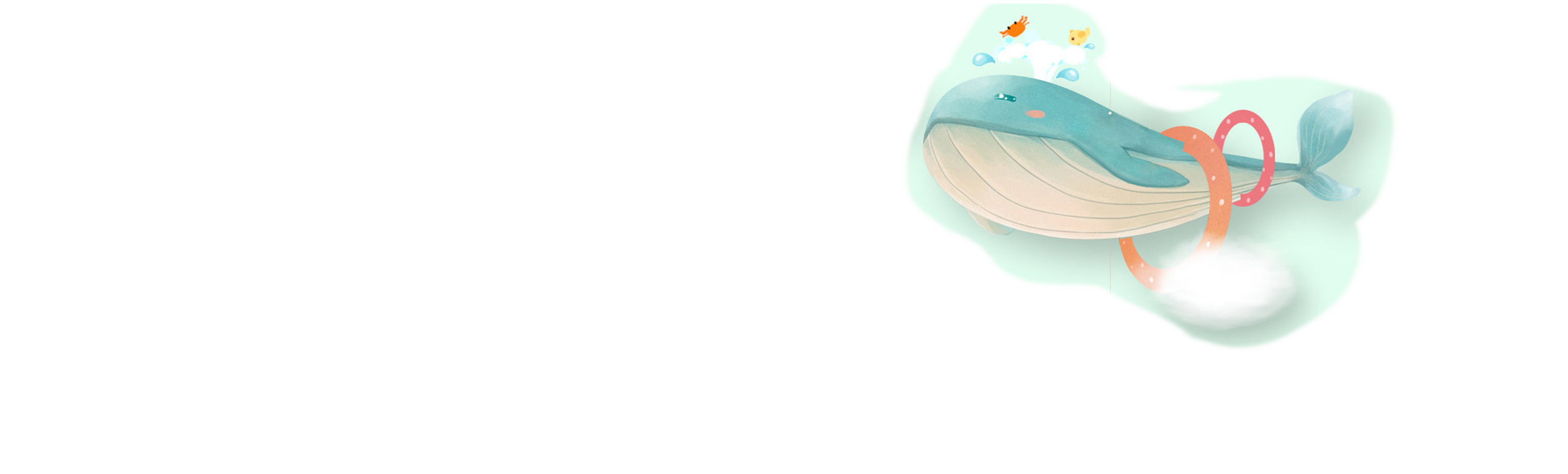 1
2
3
Vận dụng
Củng cố kiến thức
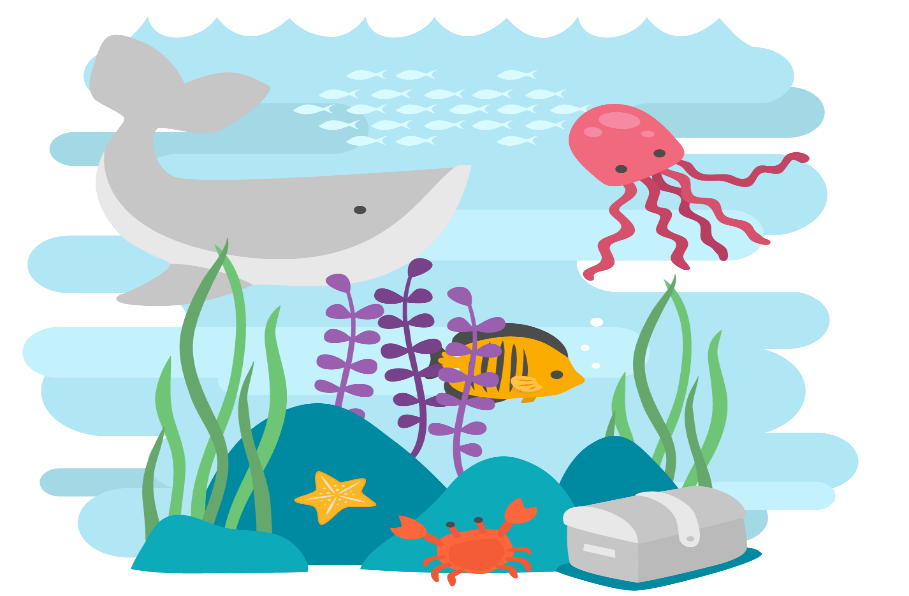 LUYỆN TẬP
Bài 1. Tìm số và dấu ( < = >) thích hợp:
a) 758 và 96
758
8
7
5
>
?
758
96
0
6
96
9
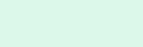 b) 62 và 107
c) 549 và 495
2
0
6
62
549
8
7
5
?
<
>
?
62
758
107
96
7
1
0
107
8
7
5
495
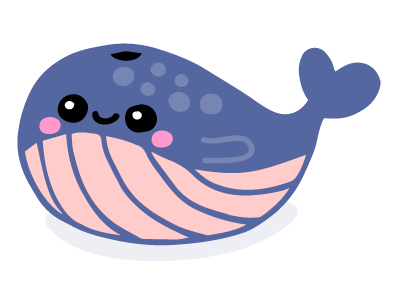 LUYỆN TẬP
Bài 2
>
< 
=
<
?
?
?
<
>
600
370
402
900
307
420
<
?
>
?
?
=
92
527
129
813
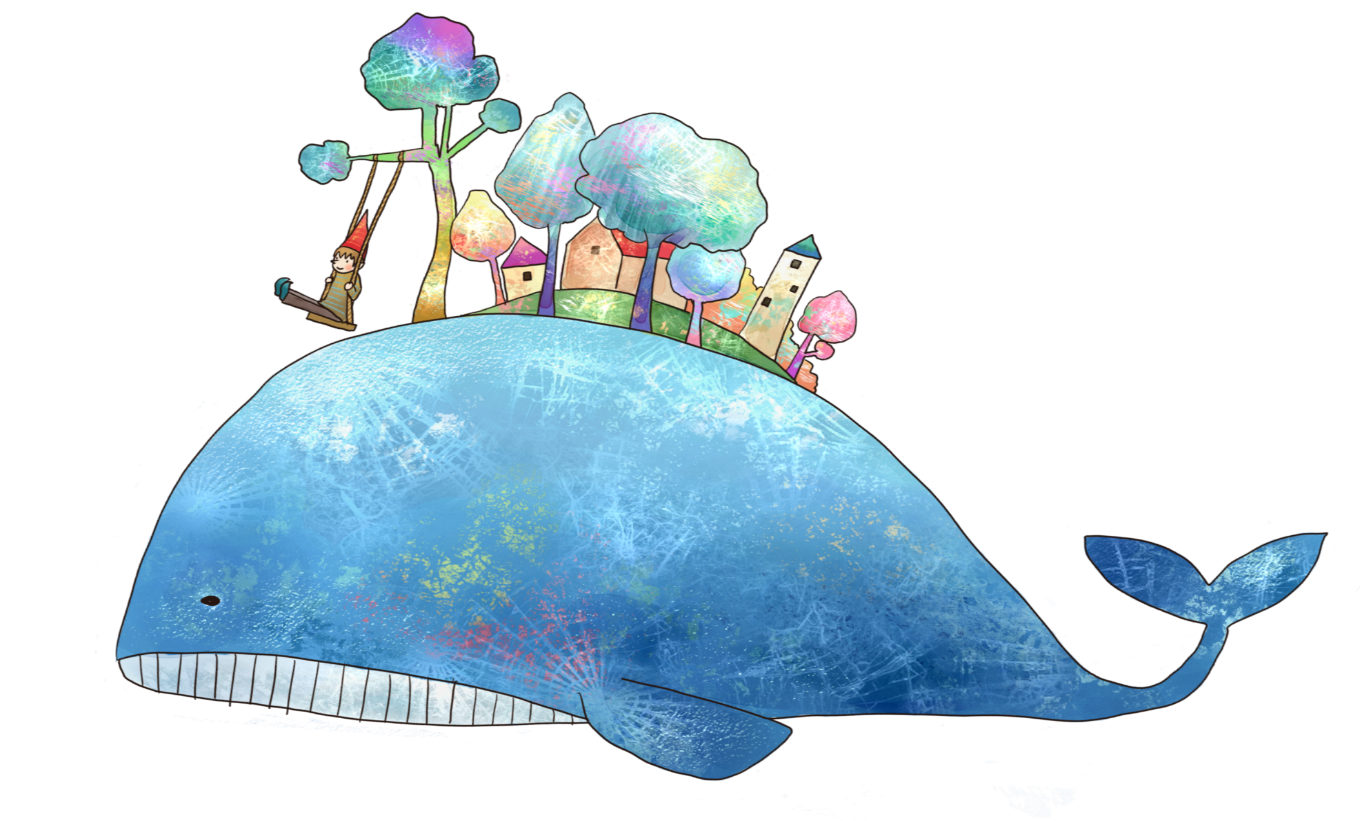 27
813
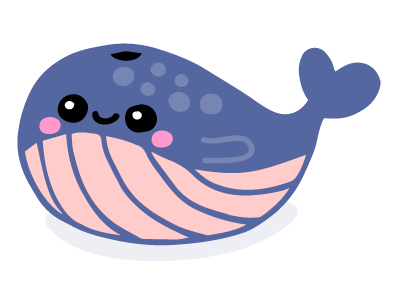 LUYỆN TẬP
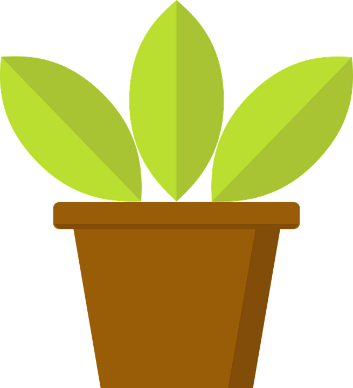 Bài 3. Cho các số
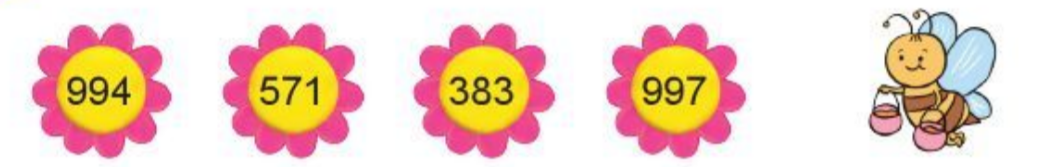 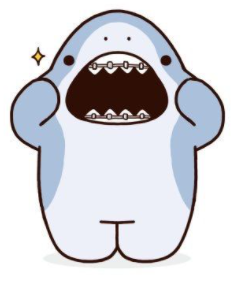 a. Tìm số lớn nhất
b. Tìm số bé nhất
c. Sắp xếp các số trên theo thứ tự lớn đến bé.
997
383
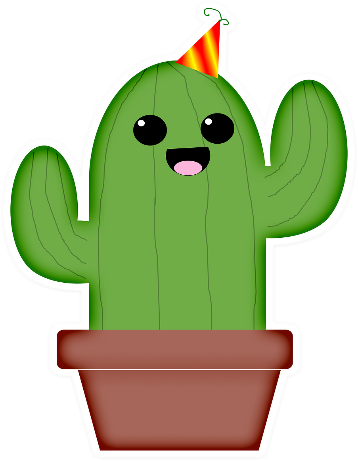 383
571
994
997
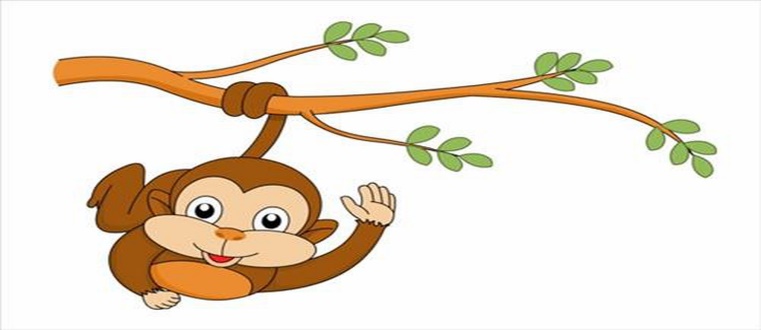 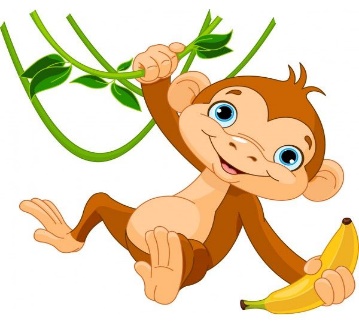 LUYỆN TẬP
Bài 4. Số?
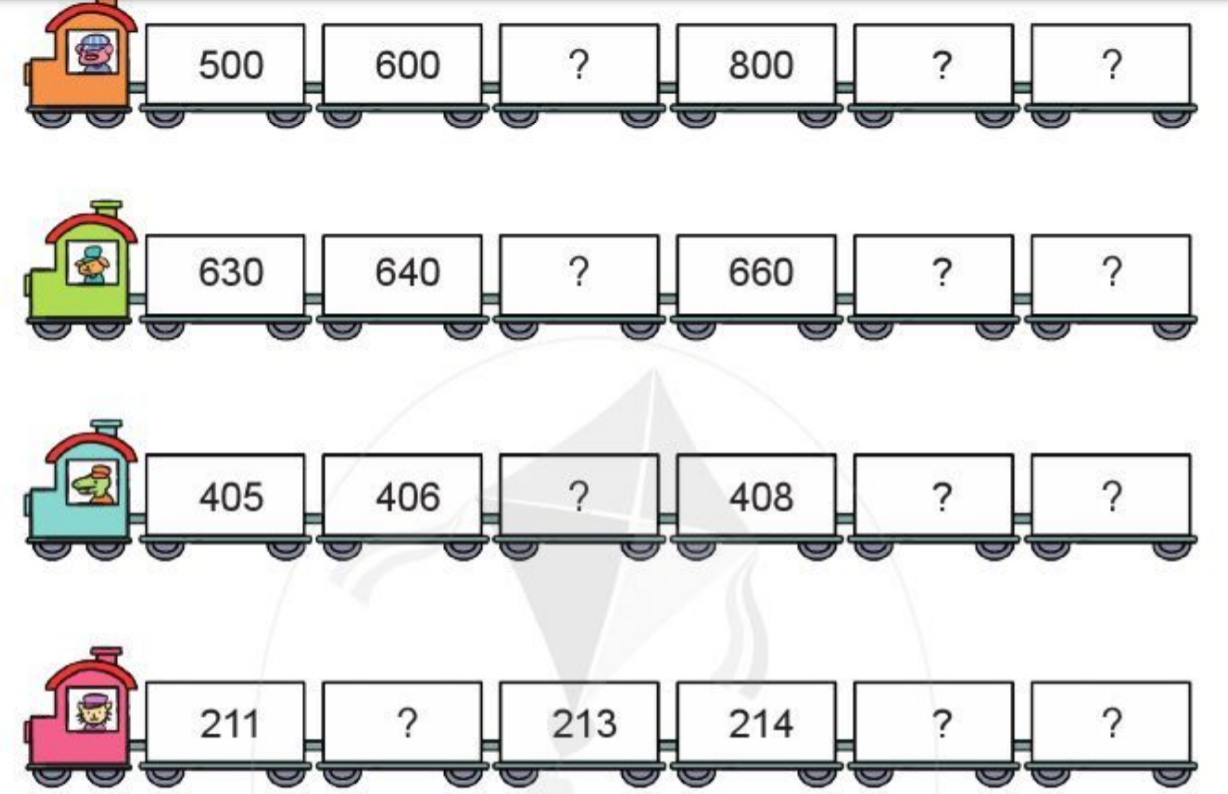 1000
900
700
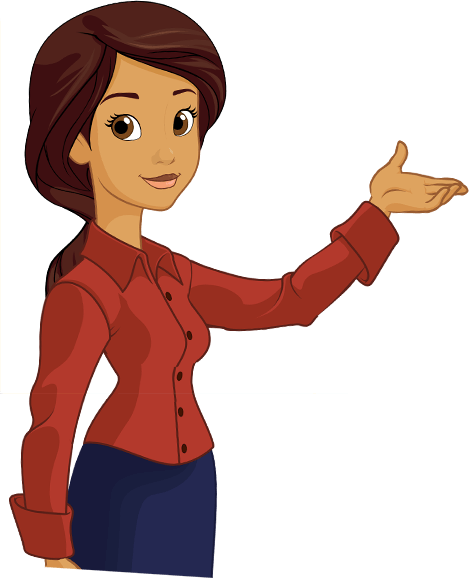 650
670
680
500
407
409
212
215
216
VẬN DỤNG
Bài 5. Sắp xếp chiều cao của các bạn học sinh theo thứ tự từ cao đến thấp?
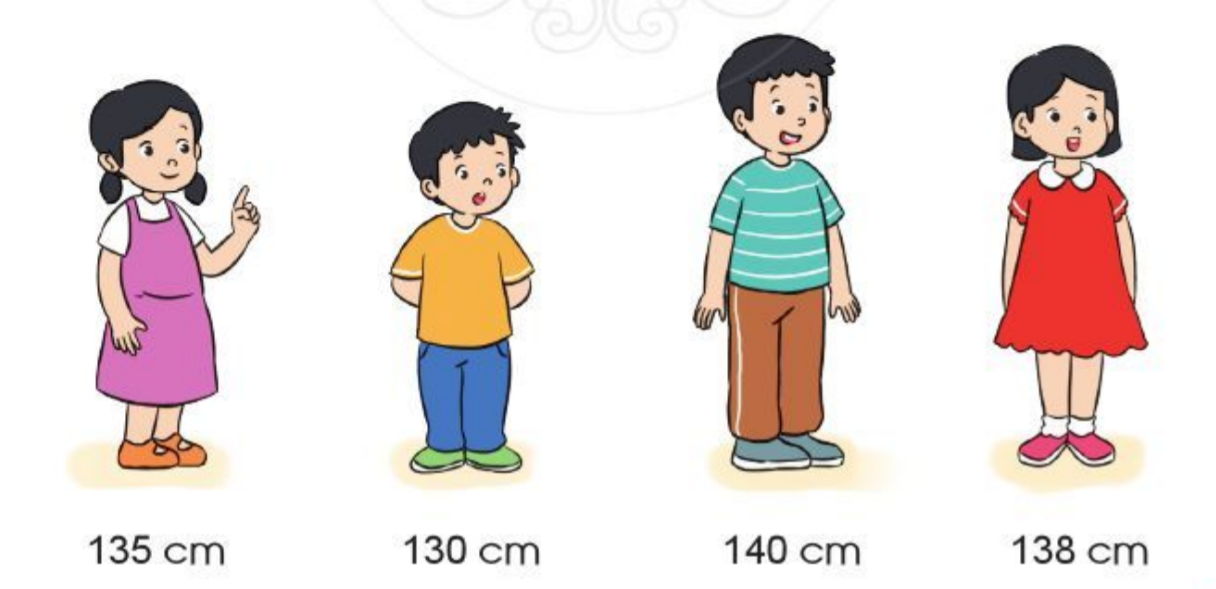 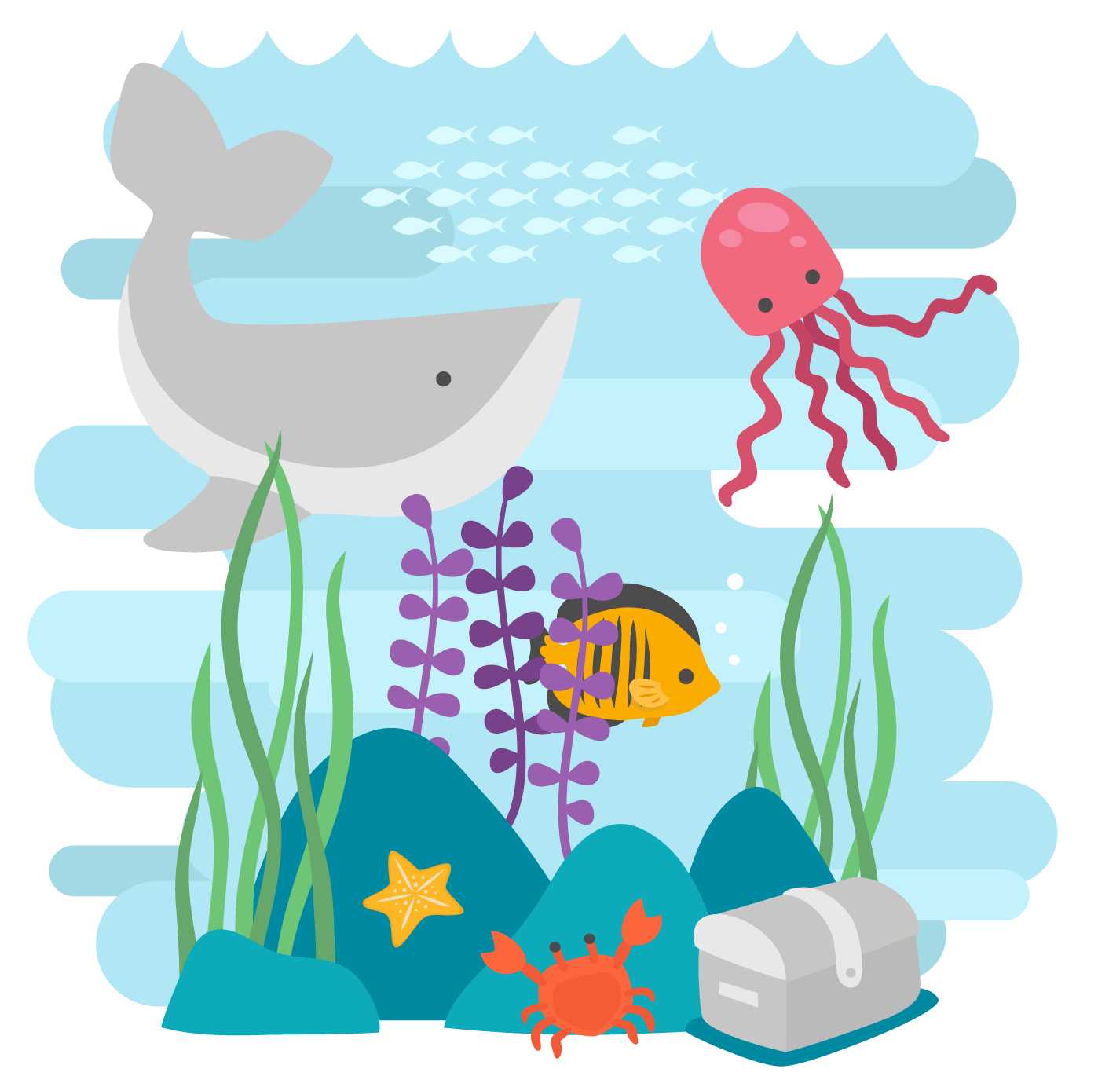 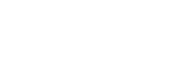 Cách làm: sắp xếp bốn số ghi chiều cao của các bạn theo thứ tự từ lớn đến bé
140cm > 138 cm > 135 cm > 130 cm
CỦNG CỐ KIẾN THỨC
PLAY
Chúng ta bắt đầu nhé!
So sánh:  203 …….403
A. 203 > 403
B. 203 = 403
C. 203 < 403
NEXT
A
B
C
BACK
BACK
Điền số: 340; 350; ….; …; 380,….
A. 340; 350; 360; 370, 380, 390
B. 340, 350, 360, 370, 380
C. 340, 350, 360, 380, 390, 400
NEXT
A
B
C
BACK
BACK
Số: “250 gồm….”
A. gồm 2 trăm 5 đơn vị
B. gồm 2 trăm 5 chục, 0 đơn vị
C. gồm 2 trăm, 50 đơn vị
NEXT
A
B
C
BACK
BACK
HƯỚNG DẪN VỀ NHÀ
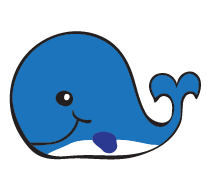 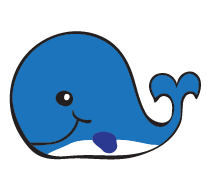 Ôn tập lại bài đã học
Chuẩn bị bài mới
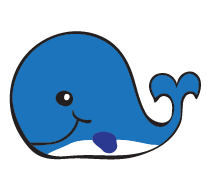 Làm bài tập trong SBT
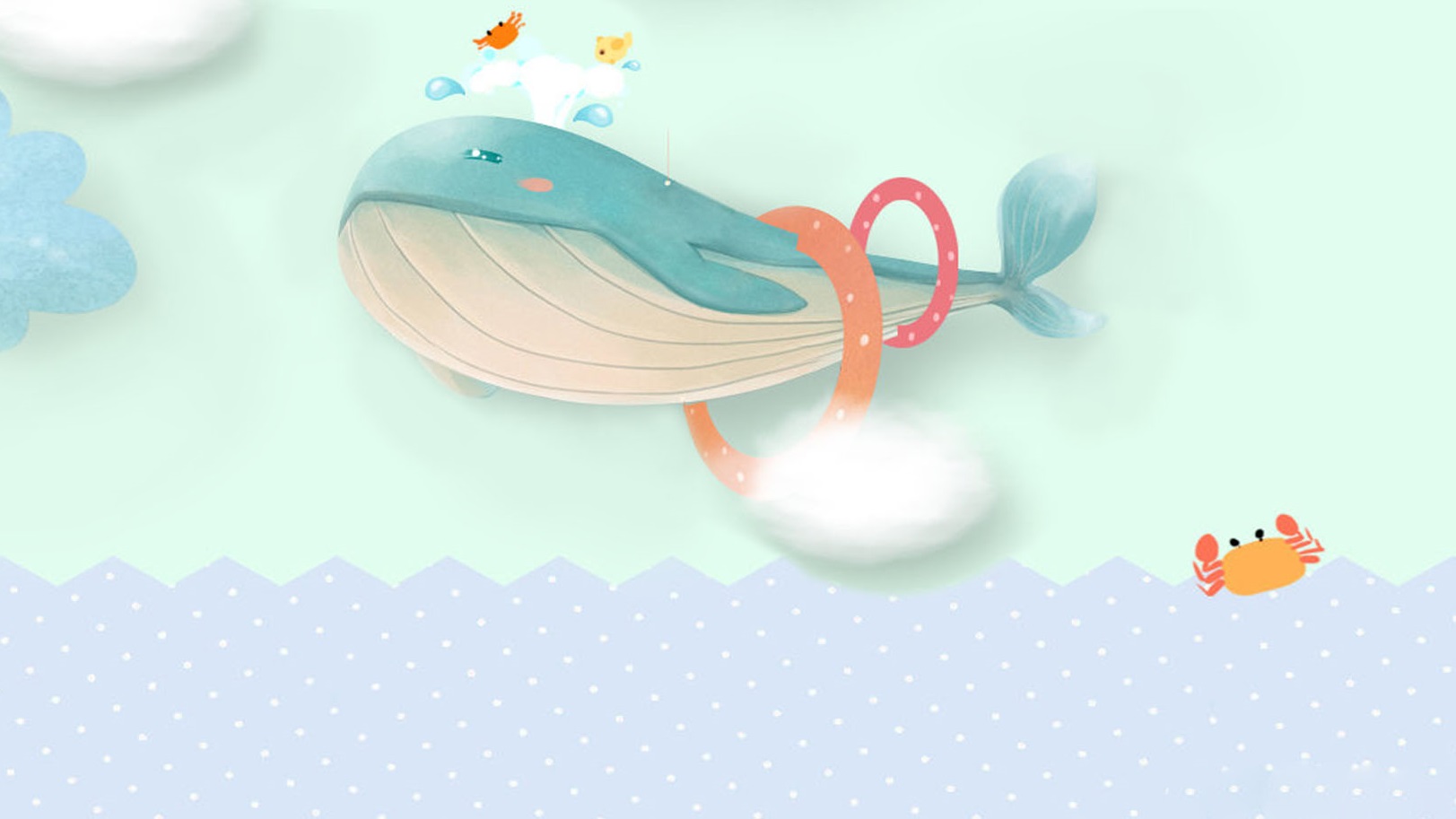 Hẹn gặp lại các con vào tiết học sau!